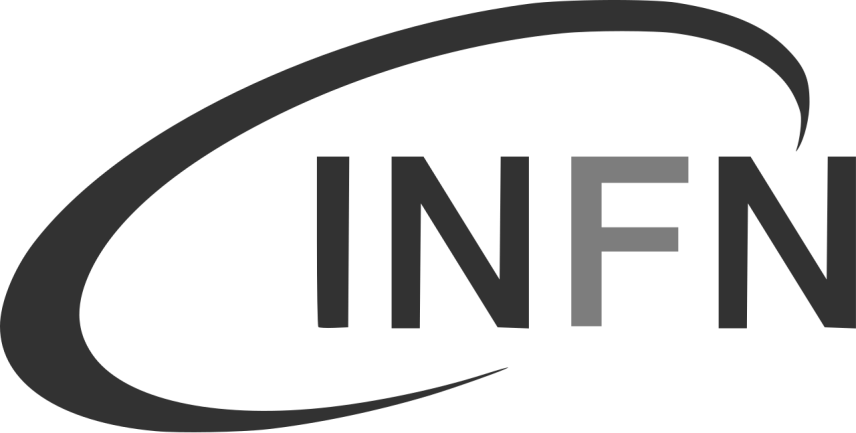 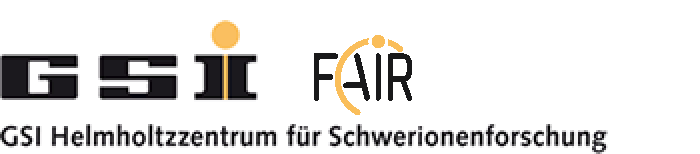 News from the GSI test facility  SALERNO
D’Agostino D. , Gambardella U., Iannone G., Severino C. 
INFN-Sezione di Napoli, Salerno group, Italy.
Ferrentino A., Saggese A.
University of Salerno, Physics Department E.R. Caianiello, Salerno, Italy
Domenico D’Agostino – 3rd Int. Workshop of the Superconducting Magnets Test Stands – Uppsala 11-12 June 2019
Summary
The THor project
System design and preliminary tests
THor Control System
2
Domenico D’Agostino – 3rd Int. Workshop of the Superconducting Magnets Test Stands – Uppsala 11-12 June 2019
The THor project
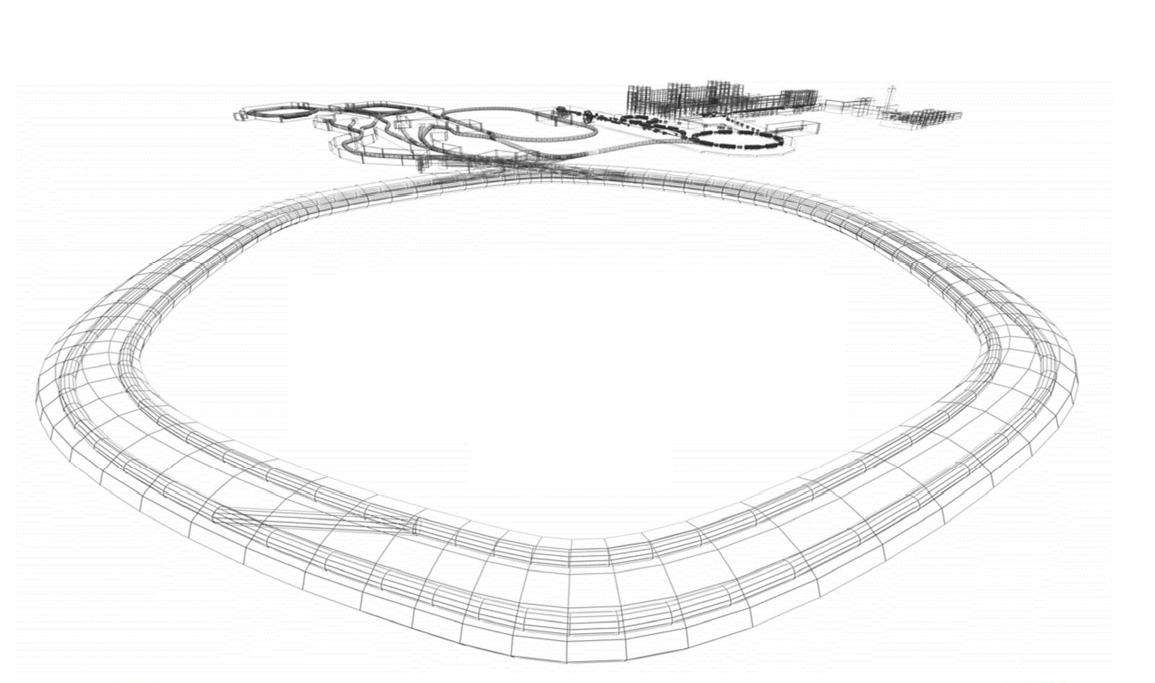 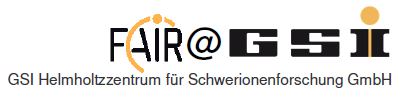 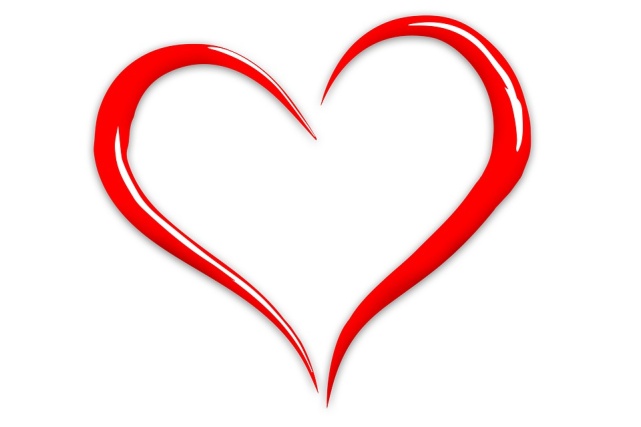 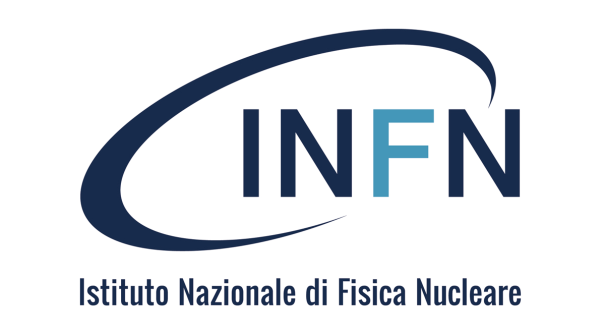 THor project (Test in Horizontal) is based on the collaboration with GSI and it is devoted to the test of 81 Quadrupole Doublet Modules (QDM) for SIS-100 synchrotron of FAIR. These QDM are divided in 54 arc type modules, and 27 straight modules.
3
The THor project
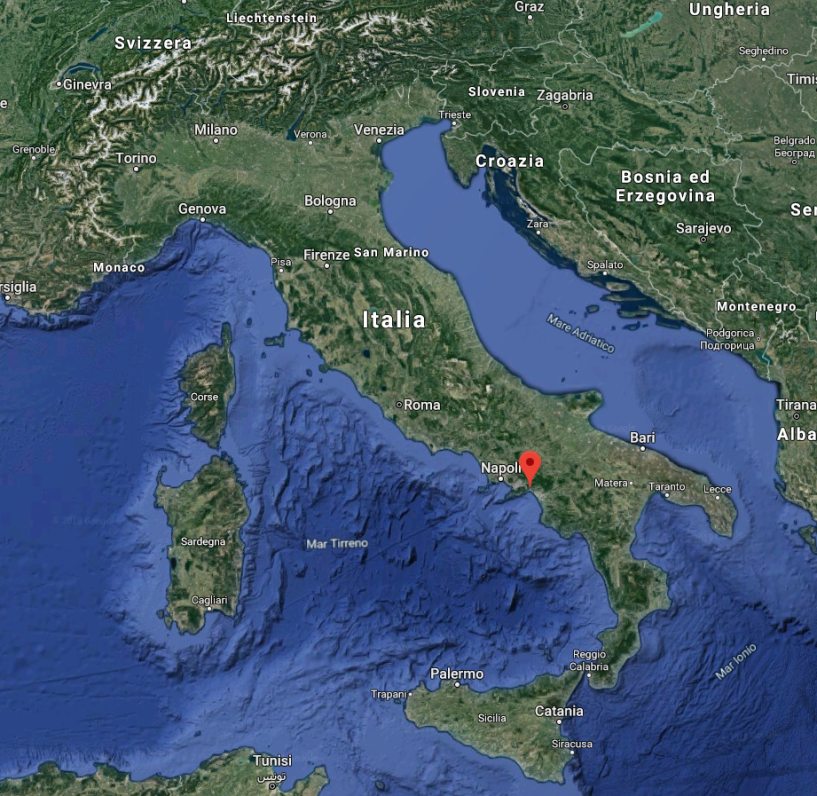 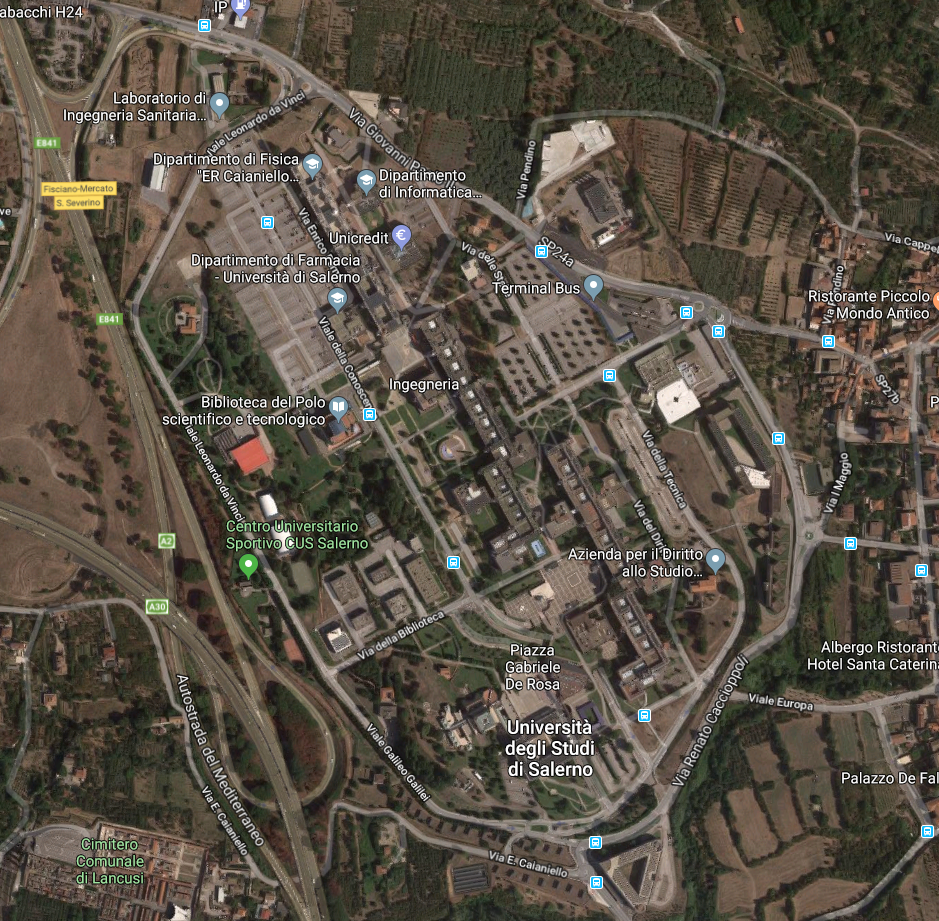 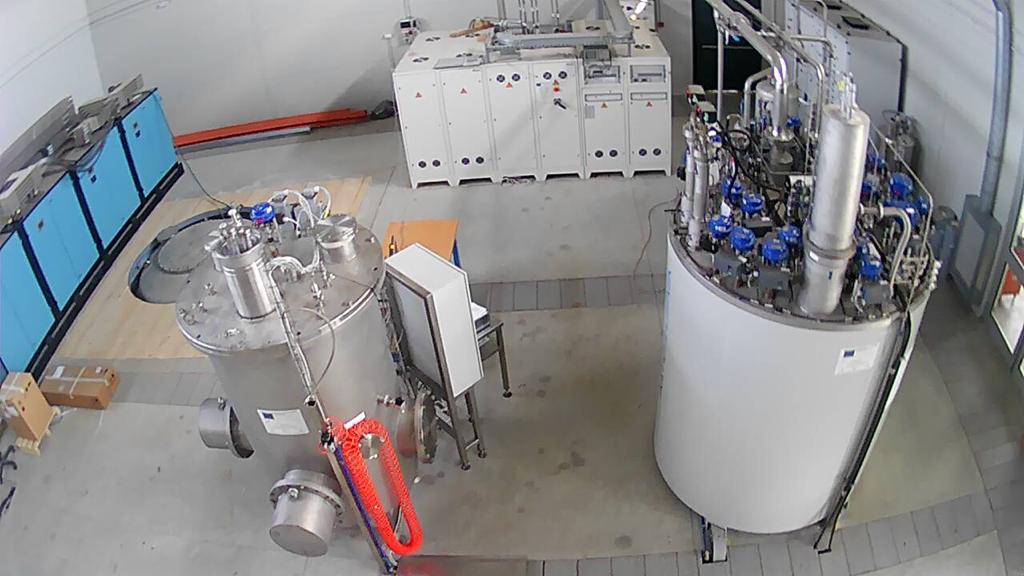 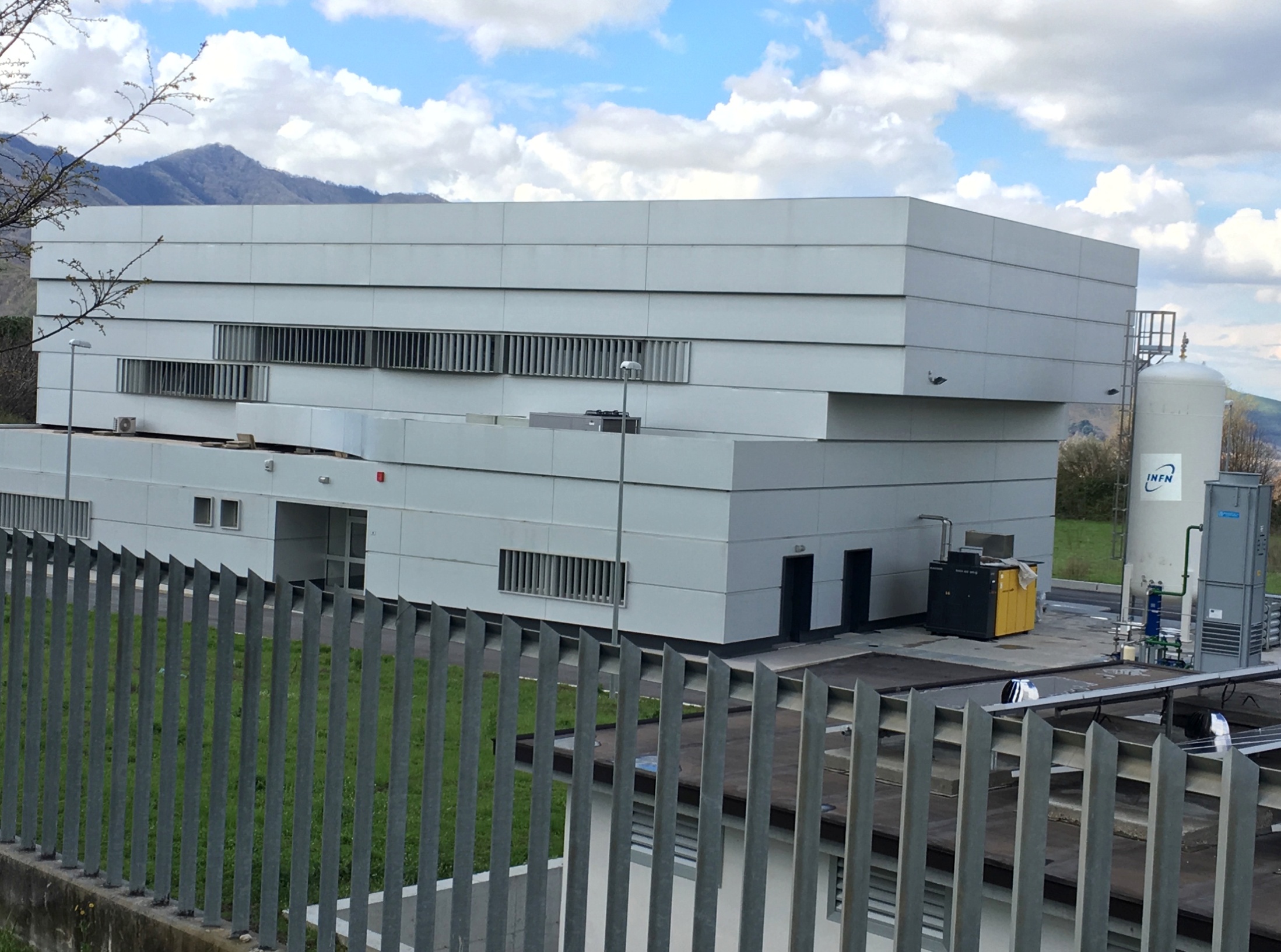 4
System design
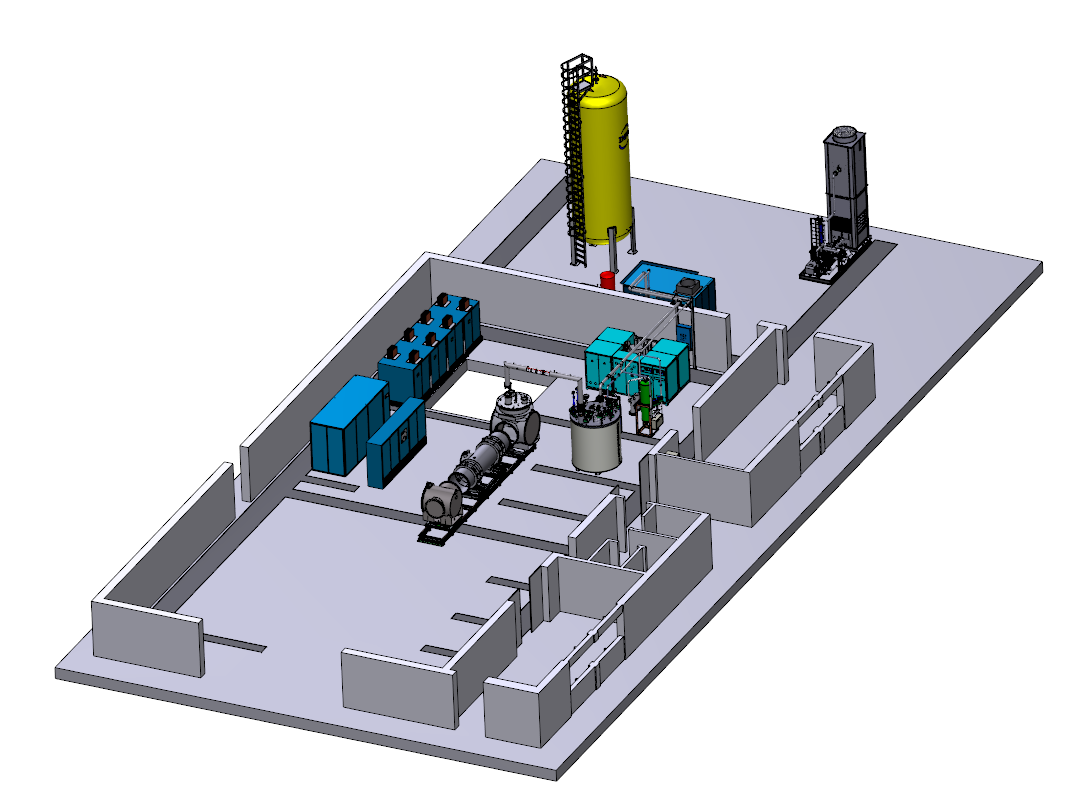 Ready within 6 month
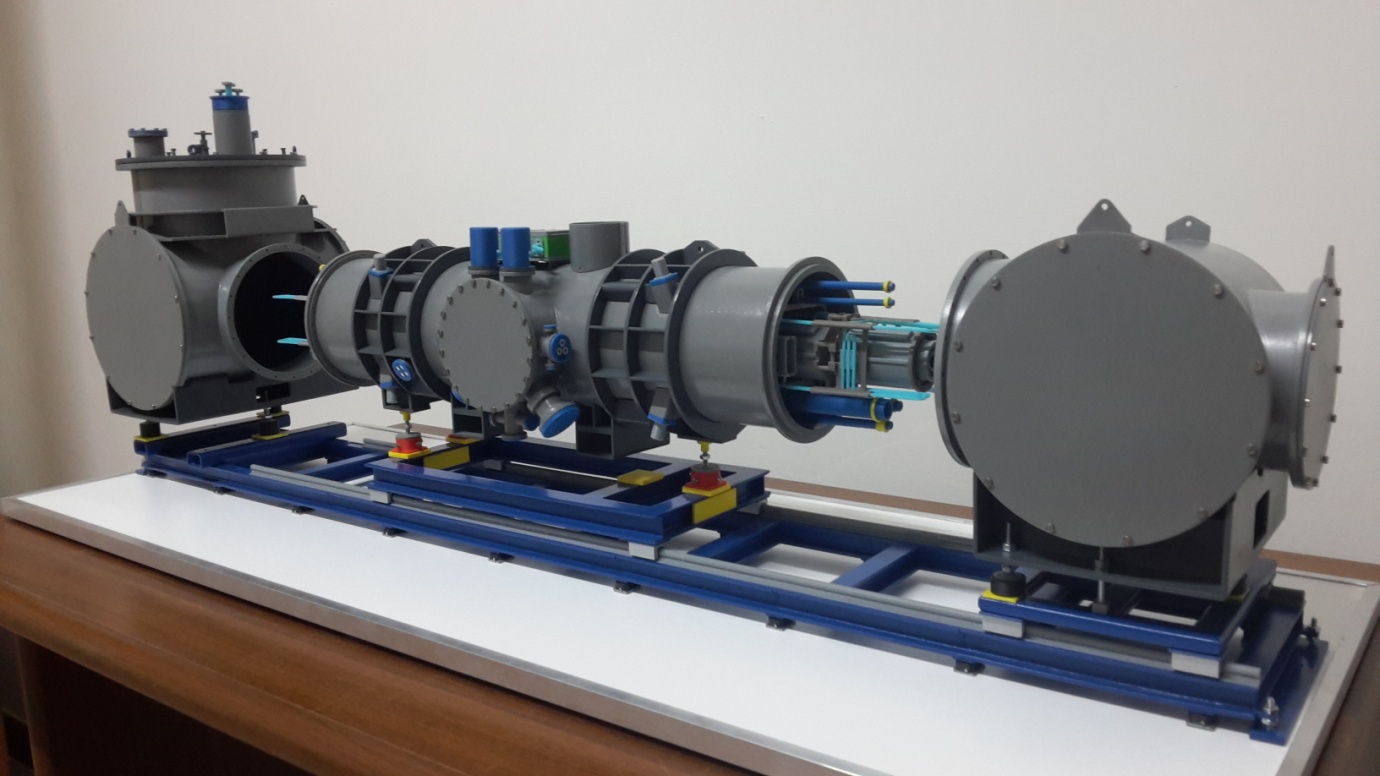 5
Domenico D’Agostino – 3rd Int. Workshop of the Superconducting Magnets Test Stands – Uppsala 11-12 June 2019
System design
FEED BOX
Transferline
z
z
P
ΔP
QUADRUPOLE MODULE
END BOX
60° Cmax
heater
V1
60 K->
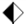 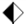 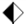 V2
Coriolis
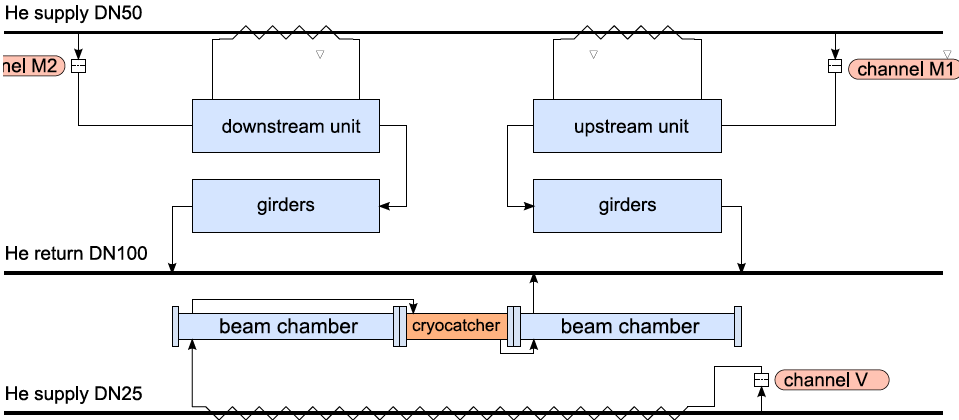 4 K ->
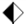 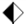 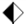 V8
V5
V3
4 K <-
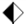 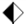 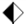 V7
V6
WEKA
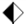 V4
80K <-
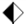 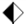 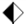 6
System design
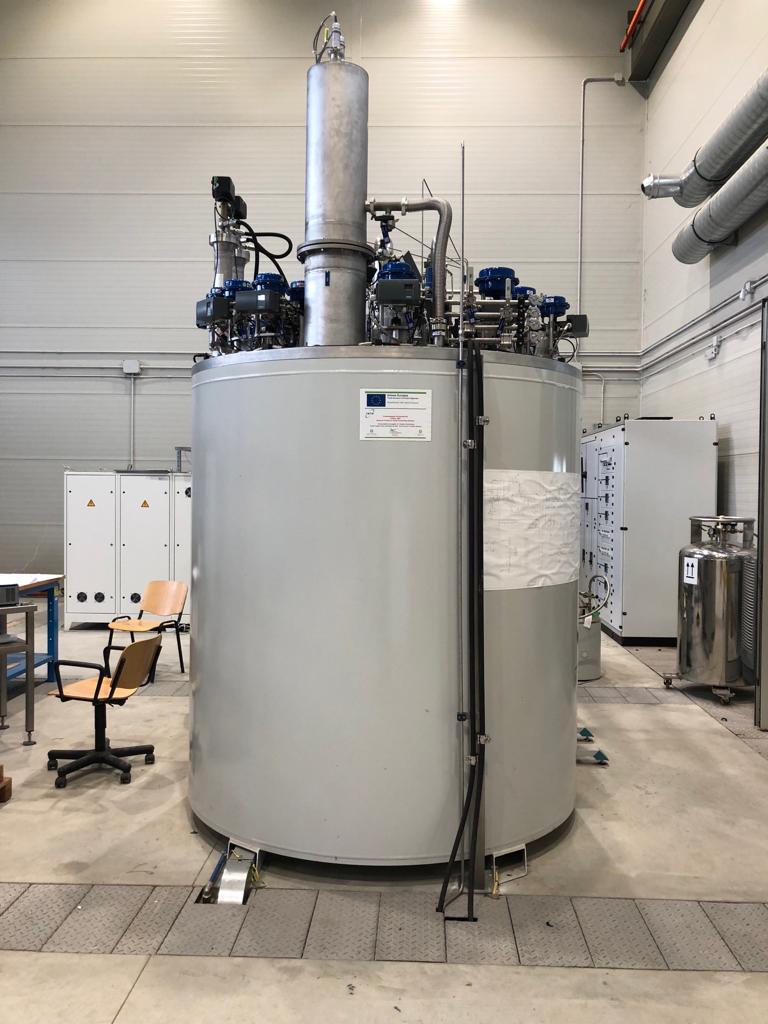 Linde LR280R refrigerator is equipped with He subcooler stage for single phase stream at 4.5 K up to 7 bar, a separate J-T liquid port, an internal purifier and a 80 K adsorber. 

In refrigeration mode the maximum 4.5 K flow is about 15 g/s, thus the refrigerator can deliver an isobaric power of 200 W (4.5K-6K), plus additional 500 W (60K-80K) in refrigeration mode.
7
Domenico D’Agostino – 3rd Int. Workshop of the Superconducting Magnets Test Stands – Uppsala 11-12 June 2019
System design
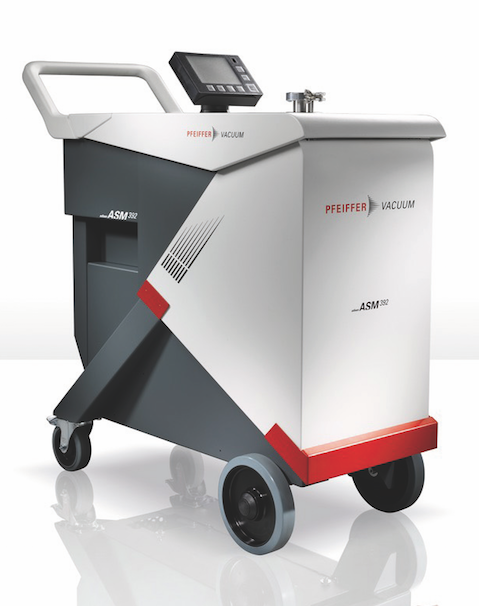 BP vacuum tightness
- Oil free leak detector Pfeiffer ASM 390:
 Oil free roots pump/TMP system;
 Minimum detectable leak of 5 x 10-12 mbar l/s;
 Internal calibrated leak 10-7 mbar l/s;
ethernet interface
Sniffing probe.
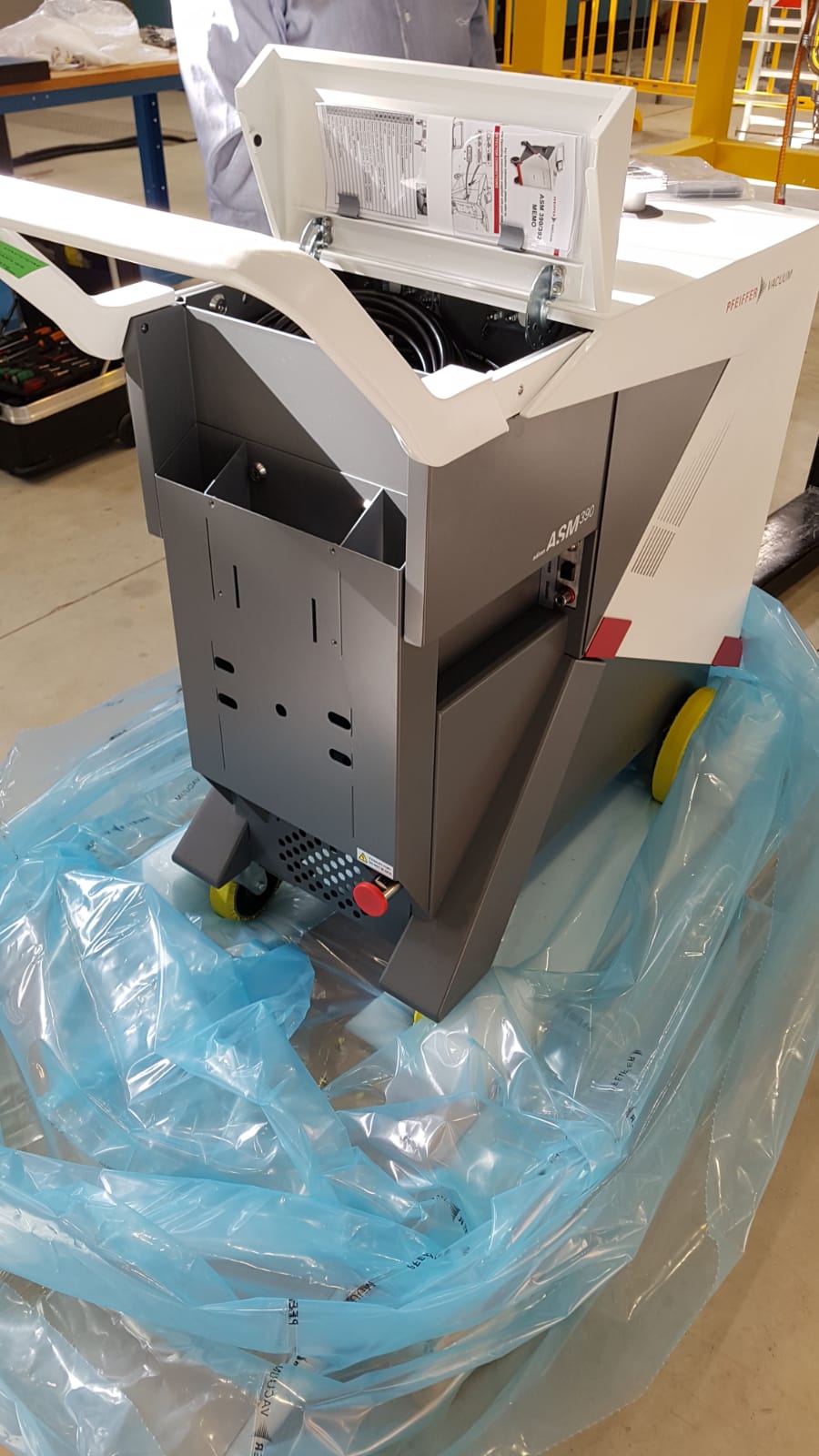 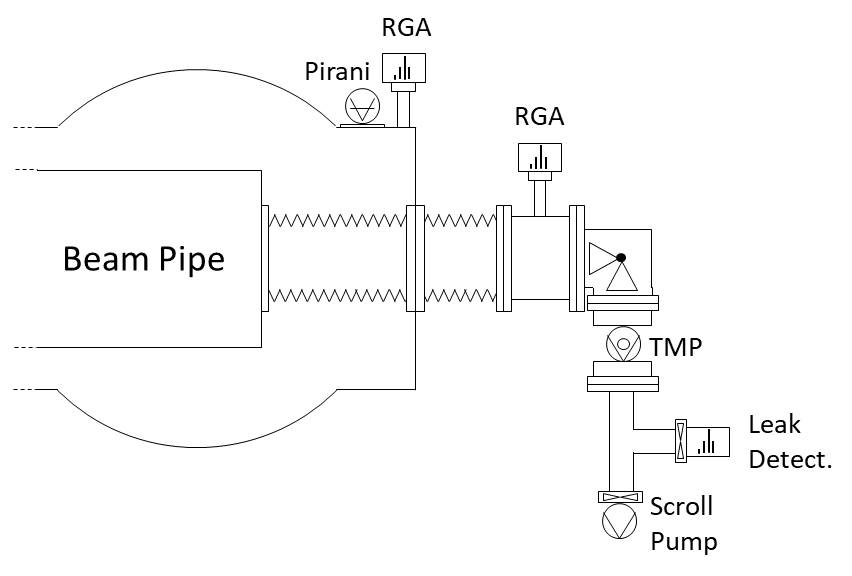 CWT
8
System design
Insulation vacuum tightness
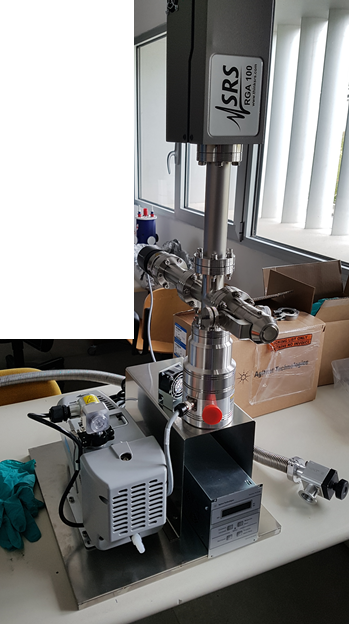 - RGA SRS 100 (Faraday cup):
 1 to 100 amu, with resolution better than 0.5 amu @ 10% peak height;
 Minimum detectable partial pressure of 5 x 10-11 mbar;
 Maximum operating pressure 10-5 mbar.
- Differential vacuum:
Oil free scroll pump Agilent IDP 3 (3 m3/h);
TMP Agilent 74 FS (80 l/s);
Multi-range gauge Agilent FR 700.
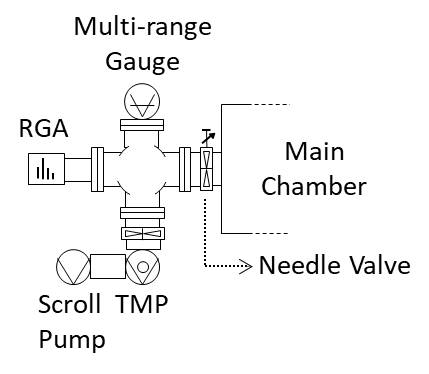 9
System design
Superconducting Magnets Power Supply
- Cryogenics Q12707 
320 A -10 V 
4 Quadrant
Quench protections
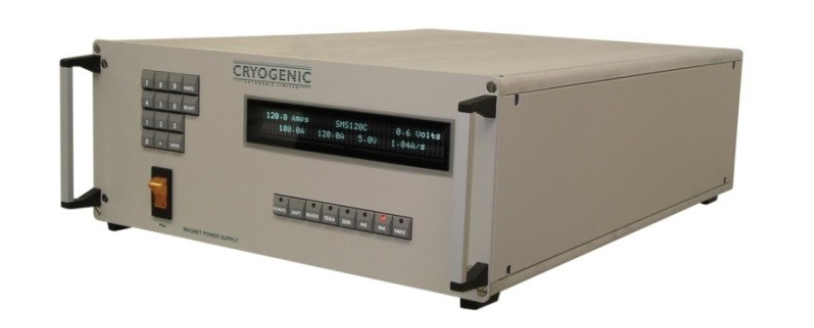 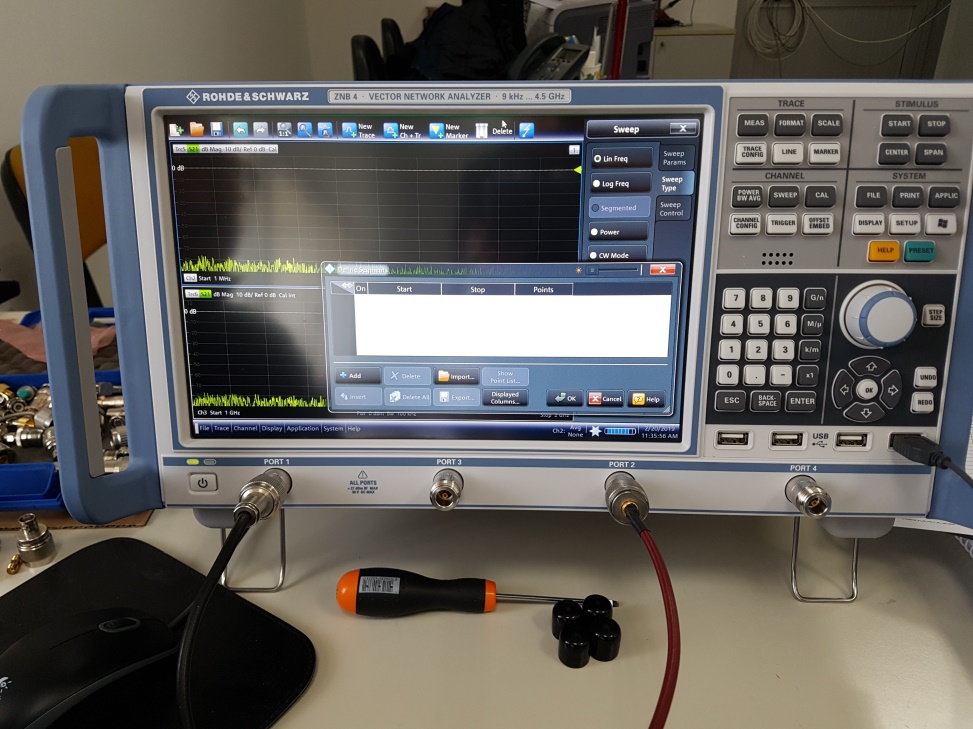 Vector Network Analyser
- R&S ZNB4 
4 Channel 
2 Generators
Time Domain Option
10
System design
- WEKA Sense Mass Flow Meter
 Mass Flow Range 0.2 – 12 g/s;
Temperature range 3- 300 K;
 Measurement accuracy <1%;
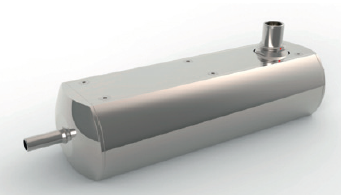 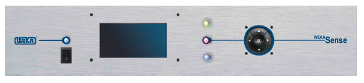 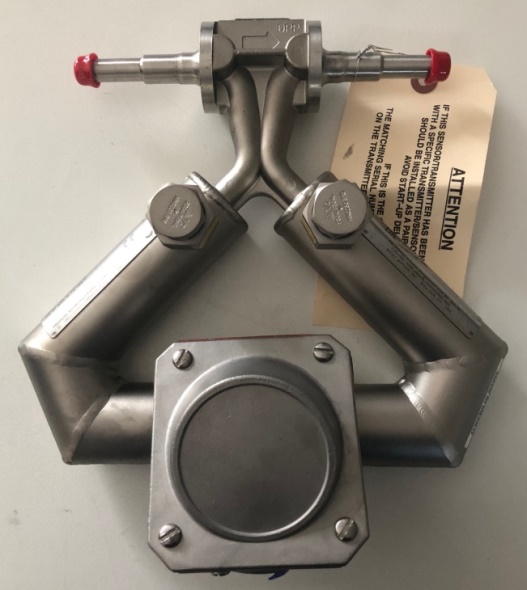 - EMERSON ELITE Micro Motion Coriolis CMF025
 Calibrated for LHe flow;
 Volume flow accuracy 0.10%;
 Mass flow accuracy 0.35%.
11
Domenico D’Agostino – 3rd Int. Workshop of the Superconducting Magnets Test Stands – Uppsala 11-12 June 2019
Preliminary tests
COLD BOX
FEED BOX
z
z
P
60 K fwd
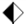 5 K ret
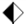 Emerson
MFM
Weka
MFM
heater
4 K  fwd
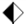 80 K  ret
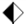 z
z
12
Domenico D’Agostino – 3rd Int. Workshop of the Superconducting Magnets Test Stands – Uppsala 11-12 June 2019
Preliminary tests
Feed-box Top Flange
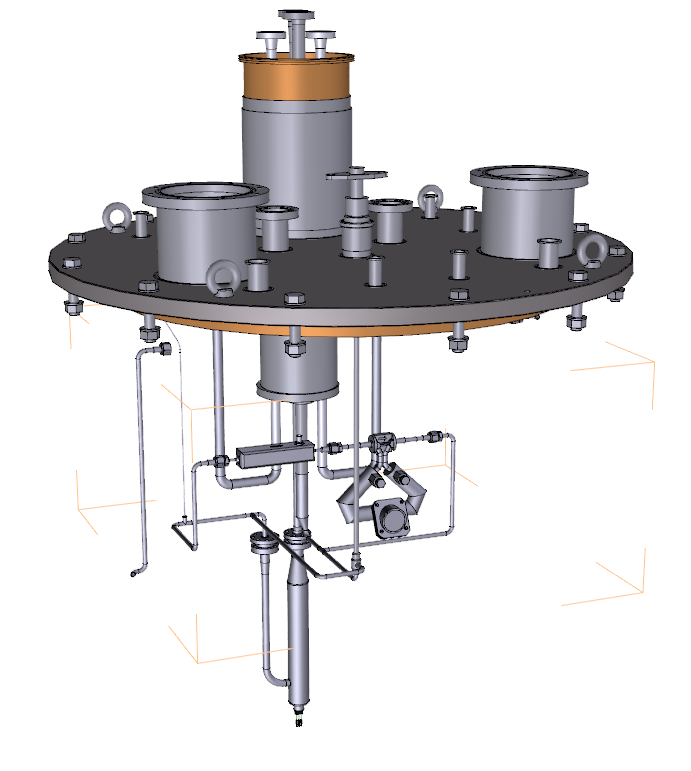 WEKA SenseMFM
Emerson Coriolis MFM
heater
13
Domenico D’Agostino – 3rd Int. Workshop of the Superconducting Magnets Test Stands – Uppsala 11-12 June 2019
Preliminary tests
Feed-box Top Flange
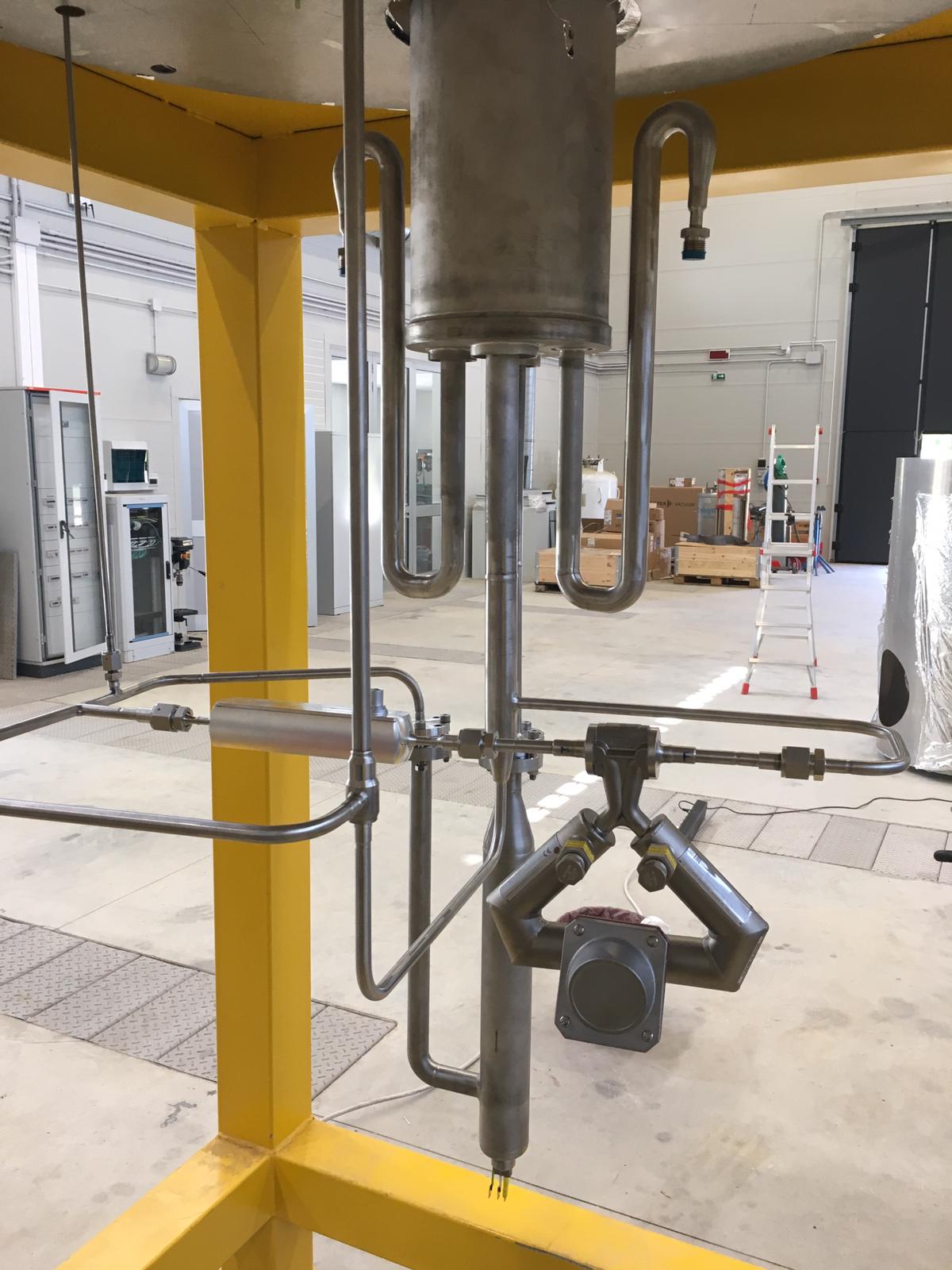 14
Domenico D’Agostino – 3rd Int. Workshop of the Superconducting Magnets Test Stands – Uppsala 11-12 June 2019
THor control system
Main tests:	
Local Current Leads heaters
Vacuum tightness
Electrical Insulation/sensor integrity
In order to:	
Increase reliability during operation
Speed up test procedure
Increase productivity
Format reports, data storage
…
a control system has been designed.
15
THor control system
Structure of the control system
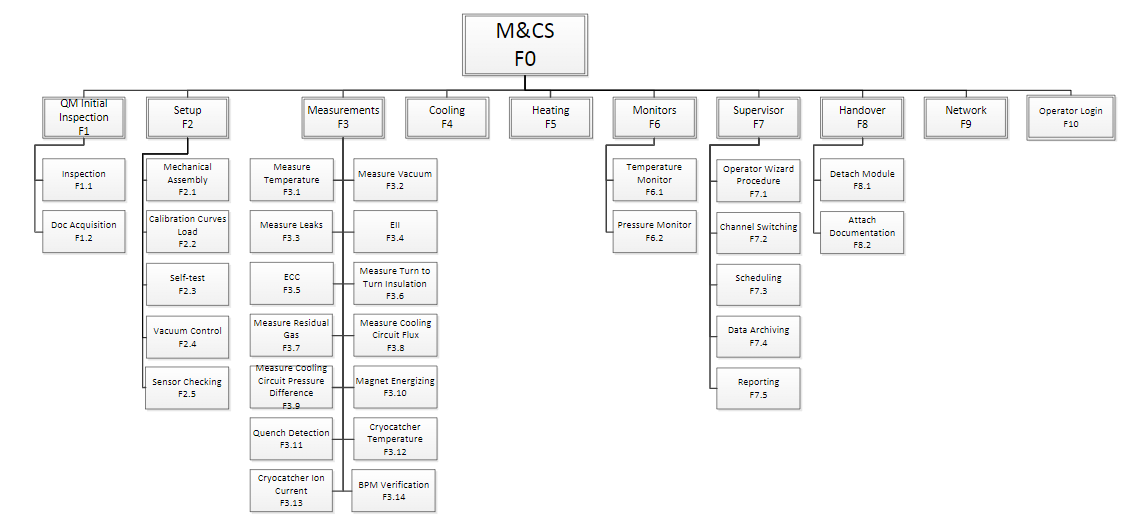 16
Domenico D’Agostino – 3rd Int. Workshop of the Superconducting Magnets Test Stands – Uppsala 11-12 June 2019
THor control system
Controller H/W by NI
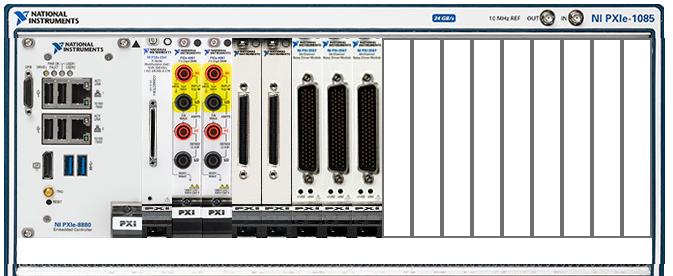 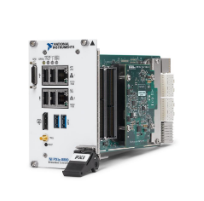 PXIe-8880
Controller PXIIntel Xeon 8 core- bandwith 24GB/s
PXIe-6341
Multifunctional I/O module24 Ch, max freq 500 kS/s, 16 bit
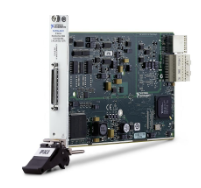 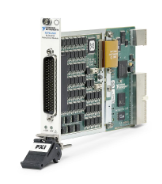 PXI-6512
I/O industrial64 Channels
17
Domenico D’Agostino – 3rd Int. Workshop of the Superconducting Magnets Test Stands – Uppsala 11-12 June 2019
THor control system
Electrical tests
High Voltage(up to 3 kV)
Middle Voltage
(up to 1.1 kV)
Low Voltage(up to 100 V)
Temperature sensors
Cryo-heater
LCL-heaters
Main bus-bars 
QP coils
Related voltage taps
Corrector bus-bars
Related voltage taps
Integrity
Integrity
Isolation
Isolation
Isolation
Integrity
Functionality
18
Domenico D’Agostino – 3rd Int. Workshop of the Superconducting Magnets Test Stands – Uppsala 11-12 June 2019
THor control system
Switch boxes schema
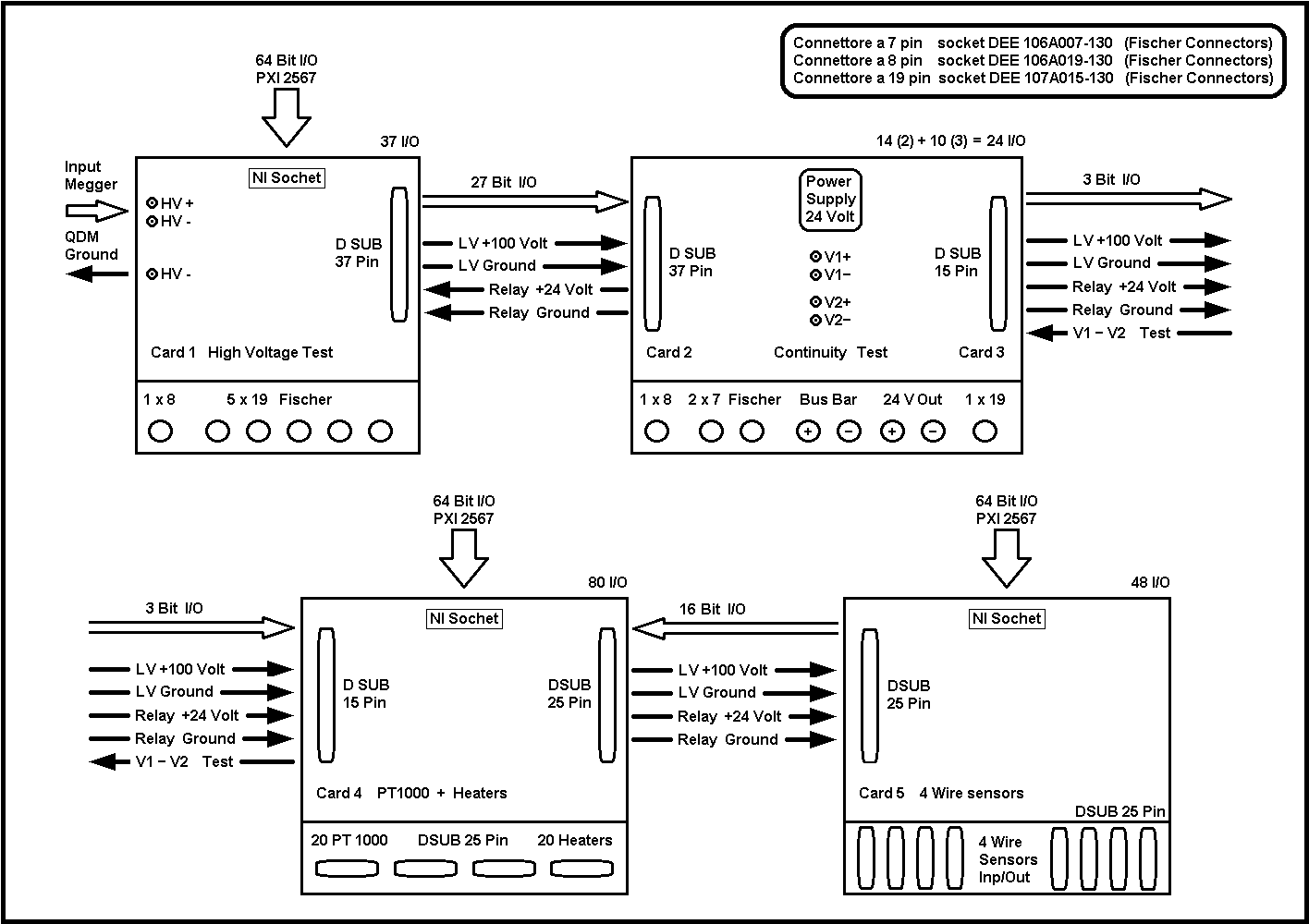 19
Domenico D’Agostino – 3rd Int. Workshop of the Superconducting Magnets Test Stands – Uppsala 11-12 June 2019
THor control system
Switch boxes boards
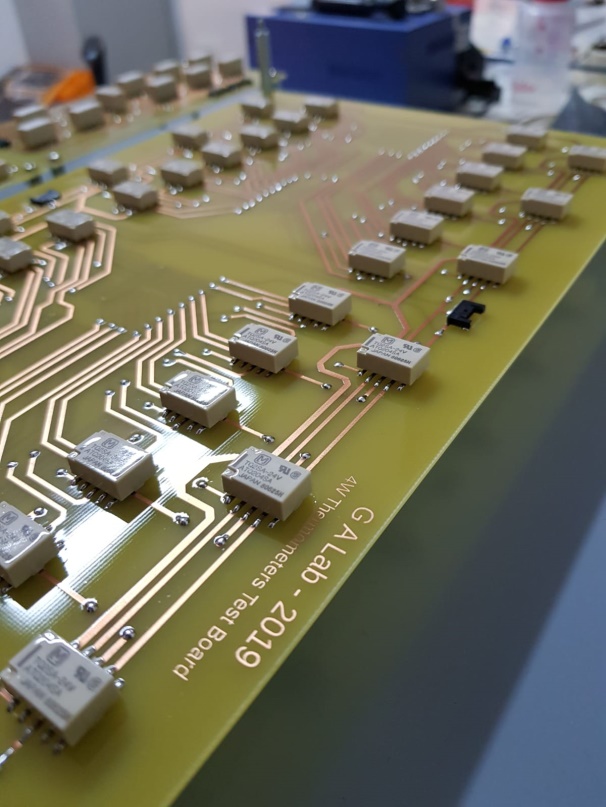 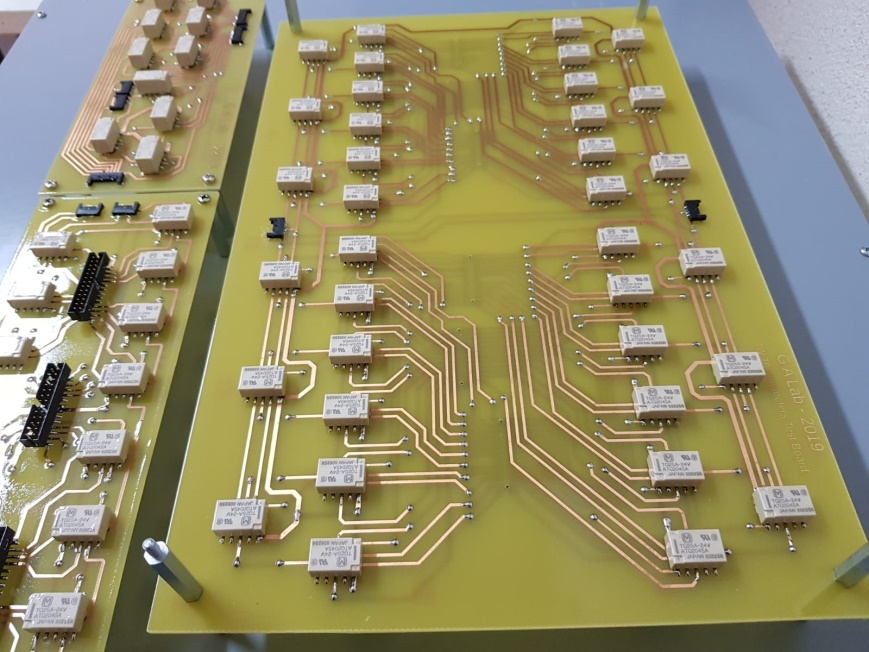 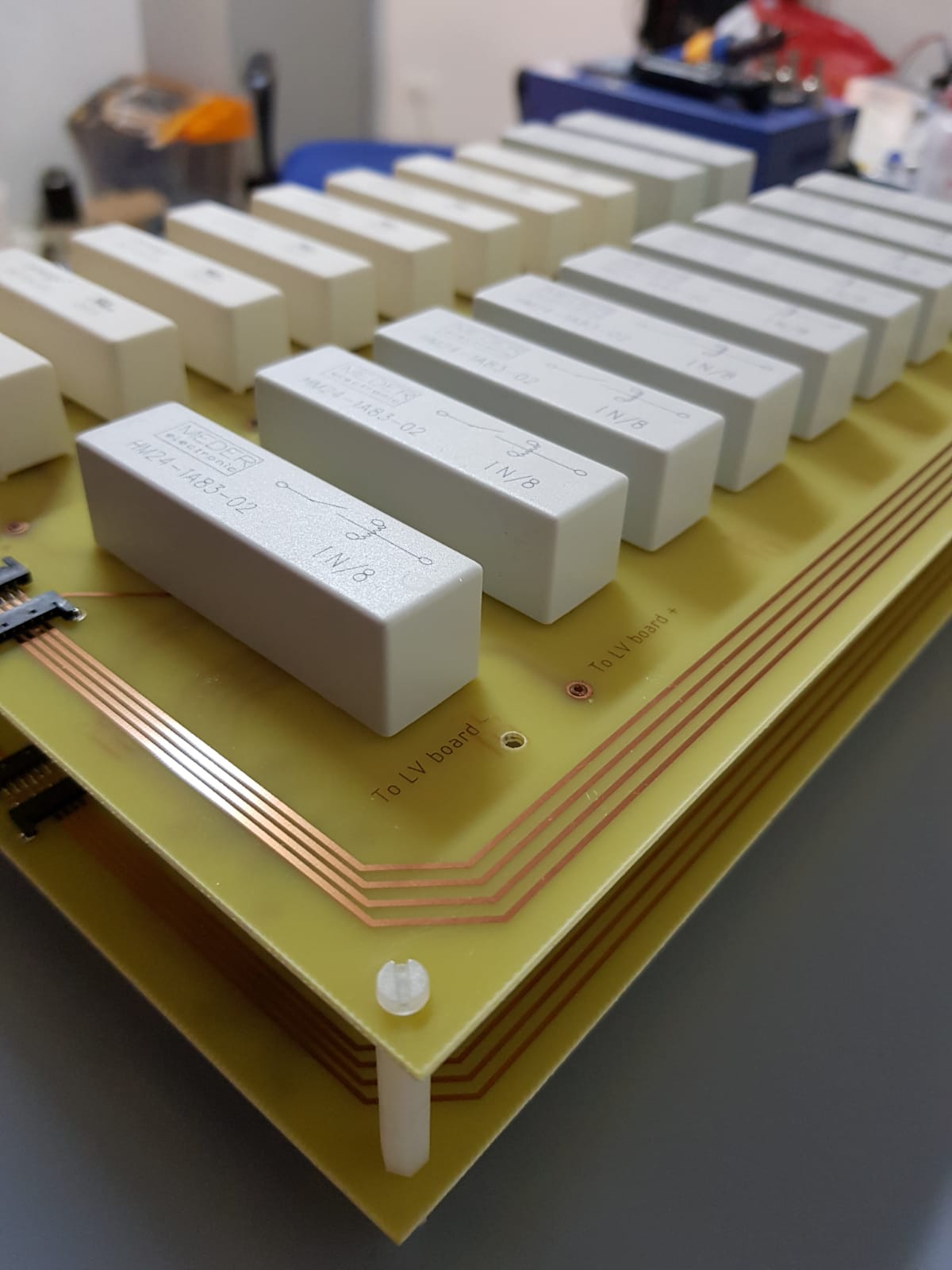 20
…thank you for your time!
21